Государственное автономное профессиональное образовательное учреждение Краснодарского края«Новороссийский колледж строительства и экономики»
Основные образовательные проекты РФ с 1992 года
Преподаватель: Р.А.Андреева
Основные характеристики законопроекта
Проект федерального закона «Об образовании в Российской Федерации» (третья версия) состоит из 15 глав, 114 статей закона. Текст законопроекта составляет 227 стр., 417,6 тыс. печ. знаков (17,4 п.л.) (приложение №1). 
    Для сравнения: рабочая версия – 170 статей, 429 стр., первый вариант законопроекта – 140 статей, 240 стр., законы «Об образовании» -61 статья, 165 стр.,  «О высшем и послевузовском образовании» - 33 статьи, 81 стр.
Цель законопроекта
обеспечение комплексной модернизации законодательства Российской Федерации в области образования, направленной: 
на приведение его в соответствие с новыми общественными отношениями, возникающими в сфере образования; 
повышение эффективности механизма правового регулирования; 
создание правовых условий для обновления и развития российской системы образования в соответствии с современными запросами человека, общества и государства, потребностями развития инновационной экономики, международными обязательствами.
Закон «устанавливает правовые,  организационные и экономические основы образования в Российской Федерации, основные принципы государственной политики Российской Федерации в сфере образования, общие правила функционирования системы образования и осуществления образовательной деятельности; определяет правовое положение участников отношений в сфере образования».
5
Образовательные программы
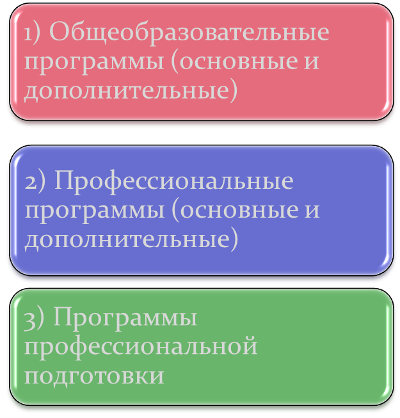 сейчас
предлагается
Основные образовательные программы
Дополнительные образовательные программы
Изменения в экономике образования: 

Введение нормативно-подушевого финансирования
Возможность финансирования за счет бюджета негосударственных организаций, реализующих основные общеобразовательные программы в пределах соответствующих ФГОС
Меры по государственной поддержке образовательного кредитования и частно-государственного партнерства в образовании.
Введено понятие «обучающегося»
Предусмотрено поэтапное повышение стипендий, по программам СПО стипендии выплачиваются вне зависимости от успехов в учебе, вводится бесплатное обеспечение учебниками и другими материалами, организация бесплатного подвоза к месту обучения, льготы для проезда на транспорте общего пользования. 
Закреплены вопросы оказания обучающимся психолого-педагогической и медико-социальной помощи, защиты прав обучающихся, в том числе создание в образовательных учреждениях на паритетных началах комиссий по урегулированию споров между участниками образовательных отношений.
Законопроектом предусматривается переходный период (01.01.2013 г.- 01.01.2016 г.), который позволит выстроить график реализации закона на всех уровнях управления.